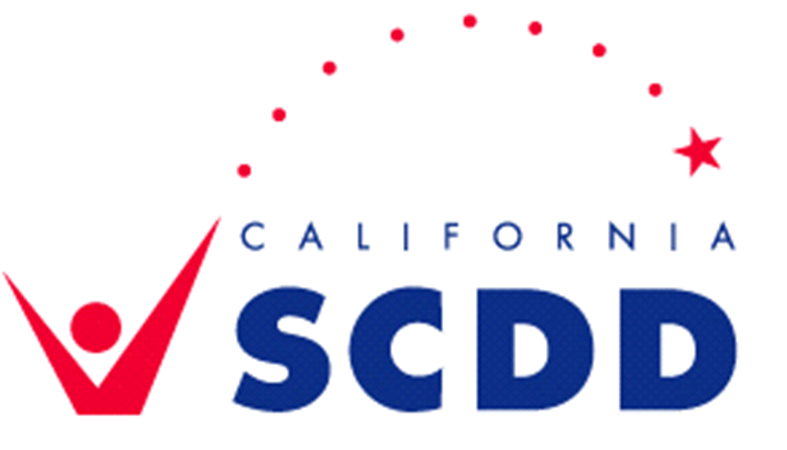 EFC AND LPPC RECOMMENDED POLICY PRIORITIES FOR 2019-2020
Strategic Planning Framework
Vicki Smith led both the EFC and LPPC in strategic planning sessions in August. 
The goal of the sessions was to align SCDD’s approved state plan to design a proactive strategic plan for the Council’s policy activities for 2019-2020. The Council will continue to react to federal and state policy proposals across all goal areas.
Strategic Planning Framework
LPPC examined all of the goals and objectives in the state plan, and decided to prioritize three goals on which to focus its policy activities. In October, LPPC will finish building its plan with specific policy related activities needed to take place under each goal area it has identified as a priority.

EFC being only focused on the employment goal in SCDD’s state, was able to articulate three specific areas on which to focus, but is also now planning the specific activities to accomplish each area.
Legislative and Public Policy Committee (LPPC)
Present Committee Members – August 13, 2018
Janelle Lewis (Chair)
Evelyn Abouhassan (DRC)
Julie Austin (FA)
Matthew Lagrand (SA)
Connie Lapin (FA)
Andrea Vergne (FA)
Wesley Witherspoon (SA)
Legislative and Public Policy Committee’s (LPPC) Recommended Priorities
Goal 1: Self-Advocacy 
Goal 3: Housing
Goal 6: Formal and Informal Supports
Recommendation to Council from LPPC:
Motion by Council: To approve LPPC strategic goal recommendations for the 2019-2020.
Employment First Committee (EFC)
Present Committee Members – August 23, 2018
Wesley Witherspoon (SA) (Chair)
Barbara Boyd (CDE)
Cindy Chiu (DOR)
Michael Clay (DDS)	
Sarah Issacs (DRC)
Olivia Raynor (UCEDD/UCLA)		
Barbara Wheeler (UCEDD/USC)
Employment First Committee’s (EFC) Recommended Priorities
Increasing competitive integrated employment (CIE) vendor capacity and business models
Bringing individual and family advocates to the table for discussion on how to implement CIE
Local Partnership Agreement (LPA) development and implementation
Recommendation to Council from EFC:
To approve EFC strategic goal recommendations for the 2019-2020.
Next Steps
In October, LPPC and EFC will finalize a strategic plan with specific activities needed to accomplish related to each priority. 
As part of the process, LPPC and EFC are examining both where new legislation (ex: housing, community supports) needs to be drafted to accomplish its goals, and where robust local implementation of existing policies needs to occur (ex: employment, self-determination).